様式１－B
日本平滑筋学会　　ＣＯ Ｉ 開示　　　　　筆頭発表者名：　○○　○○
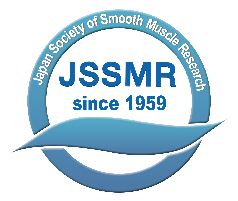 開示すべきCO I 関係にある　企業などは
　ありません。
[Speaker Notes: 様式1-B　【COIなし】]